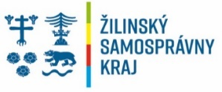 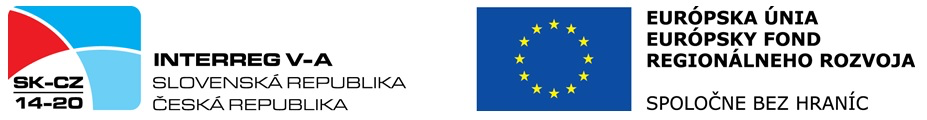 „Robotika ...a robot ti tyká“
Využitie v edukačnom procese
Program Intereg V - A
Slovenská republika - Česká republika

Kód projektu: 304011U542
Trvanie projektu: 09/2020 - 06/2021
ROBOTIS MINI real humanoid
Humanoid
aplikácia pre riadenie robota Android/iOs
Bluetooth
ovládanie gestami a hlasom
editácia pohybov
možnosť kompletného preprogramovania
ROBOTIS MINI - ovládanie
ROBOTIS MINI - ovládanie
ROBOTIS MINI  - programovanie
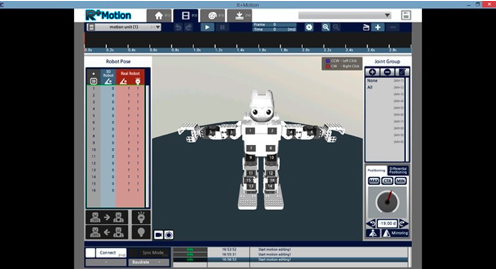 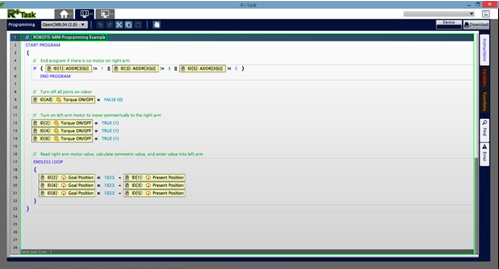 ROBOTIS MINI  - programovanie
ROBOTIS MINI  Využitie v edukačnom procese
Futbal, tanec, ... - ovládanie gestami a hlasom
Nácvik algoritmizácie
Programovanie v prostredí  R+ motion a R+ task
Vhodné použiť v nižších ročníkoch 8. ročného gymnázia - informatika
Krúžok – „Robotika“
BIOLOID Premium Robot Kit
humanoid 
Rôzne snímače vrátane gyroskopu 
DMS a IR RC-100A 
Bluetooth, ZIGbee
Programovanie -  C / C++, C#, Labview, MATLAB, Visual Basic, Java, Python...
Vytvárajte rôznych robotov pomocou všestranného rozširovacieho mechanizmu
BIOLOID Premium Robot Kit
BIOLOID Premium Robot Kit
BIOLOID Premium Robot KitVyužitie v edukačnom procese
Nácvik algoritmizácie
Programovanie v prostredí  R+ motion, R+ task, Python
Možnosť zložiť viacero modelov – variabilita
Vhodné použiť vo vyšších ročníkoch 8. ročného gymnázia a 4. ročného gymnázia – informatika, cvičenia z informatiky
Problémové úlohy s bludiskom
Krúžok – „Robotika“
NAO
humanoidný robot
výučba programovania, informatiky, anglického jazyka, matematiky ... 
Apps 2.0 Store
komunikácia, kamera
Programovateľný – Choregraph, Python,
NAO
NAO - Apps 2.0 Store
NAO - Choreograph
A - Panel obsah projektu 
B - Panel poľa knižnice 
C - Panel vývojový diagram 
D - Panel súpisu polôh a Video monitor 
E - Prehľadové menu robota a Panel s aplikáciami
NAOVyužitie v edukačnom procese
Nácvik algoritmizacie
Programovanie v prostredí Choreograph, Python
Skĺbenie programovania a anglického jazyka
Možnosť využiť na hodine anglického jazyka, informatiky, matematiky, ...
Využitie  - Apps 2.0 Store 
Problémové úlohy s bludiskom
Krúžok – „Robotika“